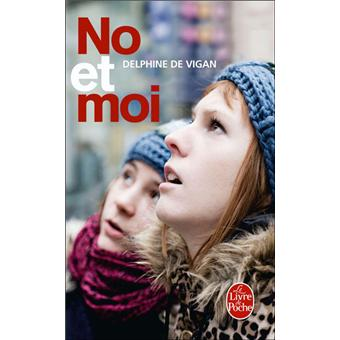 Une introduction
Les chapitres
Les personnages
Les thèmes
L’écriture
Révision
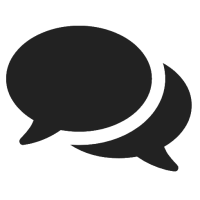 Rappel:
Quels sont les thèmes abordés dans le livre?
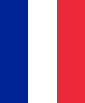 Les thèmes du livre
D’après vous quels sont les trois thèmes les plus importants? Pourquoi?
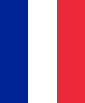 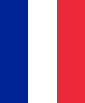 Quels sont les thèmes abordés dans le livre?
Les réponses possibles
L’amitié
L’amour
Les sans-abris
L’apprentissage
La solitude
Les thèmes du livre
L’adolescence
Les difficultés familiales
La dépression
D’après vous quels sont les trois thèmes les plus importants? Pourquoi?
Les objectifs:
Difficile: 
Les connaissances: identifier les formes que la solitude prend suivant les personnages
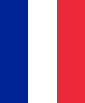 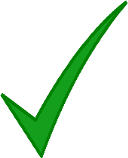 Plus difficile:
L’application: illustrer la solitude de chaque personnage en fournissant des preuves
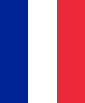 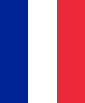 Le plus difficile:
L’analyse: examinez comment l’auteure crée un lien entre les personnages à travers ce thème
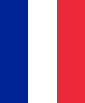 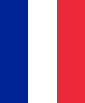 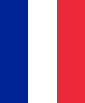 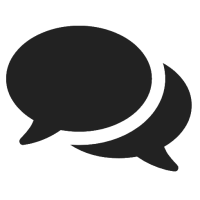 La solitude
Pour commencer: activité 1
Lisez la question, puis remplissez les blancs pour compléter l’introduction d’une dissertation répondant à la question. 
Attention! Plusieurs mots sont nécessaires!
Examinez le thème de la solitude dans No et Moi
Dans le roman No et moi, __________________donne la parole à Lou, ___________________surdouée, qui rencontre No, une jeune femme __________________. À travers leur histoire, un grand nombre de thèmes __________________, tels que la solitude, __________________ ou encore __________________. Je vais m’attarder ici sur __________________et comment elle se manifeste __________________.
Pour commencer:
Des réponses possibles
Lisez la question, puis remplissez les blancs pour complétez l’introduction d’une dissertation répondant à la question
Examinez le thème de la solitude dans No et Moi
Dans le roman No et moi, Delphine de Vigan donne la parole à Lou,
 une adolescente surdouée, qui rencontre No, une jeune femme SDF. 
À travers leur histoire, un grand nombre de thèmes sont abordés,
 tels que la solitude, l’amitié ou encore l’apprentissage.
 Je vais m’attarder ici sur le thème de la solitude 
et comment elle se manifeste chez les personnages du livre.
La solitude de Lou: activité 2
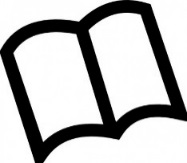 Lisez le paragraphe tiré d’une dissertation examinant le thème de la solitude dans No et Moi et produisez le plan qui aurait pu être utilisé afin de l’écrire
Tout d’abord, Lou incarne ce thème de deux façons; explicite et implicite. Dés les premiers chapitres, on s’aperçoit que Lou se démarque des autres élèves de sa classe. Avec sa différence d'âge et son QI plus élevé, elle se sent différente des autres et se décrit comme « asociale ». Ses visites à la gare d’Austerlitz pour observer les gens suggèrent aussi qu’elle n’a pas d’amis. Lou est donc isolée physiquement, inadaptée au monde qui l’entoure et exclue de celui des adolescents. Chez elle, bien que Lou soit issue d’une famille soi-disant normale avec des parents présents, elle grandit seule. Depuis la mort de sa petite sœur, sa mère, tombée en dépression, la prive d’attention et d’amour maternel. Lou le dit elle-même « Depuis que Thaïs est morte, maman m’aime plus ». C’est le fait que Lou se sente si seule qui explique la raison pour laquelle elle s’attache tant à No.
La solitude de Lou
Lisez le paragraphe tiré d’une dissertation examinant le thème de la solitude dans No et Moi et produisez le plan qui aurait pu être utilisé afin de l’écrire
La solitude de Lou
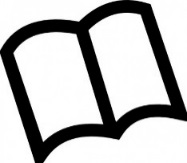 Les réponses
Lisez le paragraphe tiré d’une dissertation examinant le thème de la solitude dans No et Moi et produisez le plan qui aurait pu être utilisé afin de l’écrire
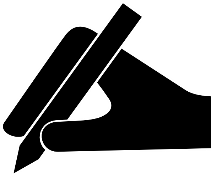 La solitude de No: activité 3
Utilisez ce plan pour produire un paragraphe sur la solitude de No
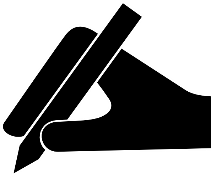 Activité 3 La solitude de No
Paragraphe modèle
Utilisez ce plan pour produire un paragraphe sur la solitude de No
Comme Lou, No souffre aussi de solitude. Étant le fruit d’un viol, No a été rejetée et abandonnée par sa mère. Elle a enchaîné les familles d’accueil, les fugues, les internats éducatifs et les centres de réinsertion, et n’a donc aucun repère et aucune attache. Ses expériences personnelles ont fini par la conduire à la rue. Clairement, en tant que sans-abri, No est seule puisqu’elle est en marge et exclue de la société. Avant sa rencontre avec Lou, elle passait ses journées à errer et lui explique que « dans la rue, on n’a pas d’amis ». Il va sans dire qu’avec No, Lou se sent moins isolée, cependant, il n’en est pas vraiment de même pour No qui « n’est plus vraiment de ce monde et pas du nôtre non plus ». Il lui est impossible d’entretenir une relation durable et elle disparaît à la fin du roman, abandonnant Lou à son tour.
activité 4 La solitude de Lucas:
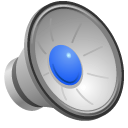 Écoutez le passage sur la solitude de Lucas et répondez aux questions en français
Quelles sont les conséquences de sa rébellion au lycée? (2 détails)
Quel rapport Lucas a-t-il avec les autres élèves de sa classe? Comment le sait-on? (2 détails)
Pour quelles raisons Lucas est-il si désinvolte au lycée? (2 détails)
Quelle est sa situation familiale? (2 détails)
Quel est le point commun entre Lou, No et Lucas? (1 détail)
Pour quelle raison cherchent-ils l’amitié? (1 détail)
La solitude de Lucas
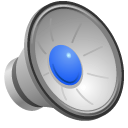 Utilisez la transcription pour corriger vos erreurs et noter vos réponses
Tout comme No et Lou, Lucas est seul. Sa rébellion le rend populaire au lycée mais elle le distingue aussi des autres élèves. Lucas a deux ans de plus que le reste de sa classe et on peut deviner que ses rapports avec les autres adolescents sont peu profonds. Il ne s’identifie pas à ses camarades, par exemple, il est le seul à être agréable envers Lou. Au cours du roman, les raisons qui expliquent sa colère et son attitude désinvolte s’éclaircissent. Chez lui, Lucas doit se débrouiller par lui-même. En effet, il habite seul depuis que son père est parti au Brésil et que sa mère a emménagé avec son nouveau partenaire. Clairement, ses parents ne s’intéressent pas à lui et ne se soucient pas de son échec scolaire.  Bien que Lou, No et Lucas soient trois personnages très différents, ils ont tous quelque chose en commun : tous les trois sont seuls, délaissés et cherchent une amitié qui les sorte de leur isolement.
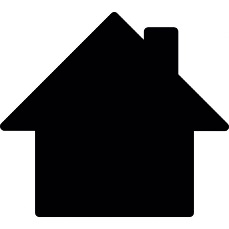 Travail de mercredi 12 janvier
Continuez à apprendre le vocabulaire des ‘erreurs’ (No et Moi) 
Finissez et complétez les exercices 4, 5 et 6 de la leçon sur la solitude


Optionnel:
Complétez le plan de la dissertation pour la question de la leçon 4
Lucas et Lou sont l’exemple parfait qui montre que « les opposés s’attirent », dans quelle mesure êtes-vous d’accord?
La solitude de Lucas
Les réponses
Écoutez le passage sur la solitude de Lucas et répondez aux questions en français
Quelles sont les conséquences de sa rébellion au lycée? Elle le rend populaire mais le distingue aussi des autres.
Quel rapport Lucas a-t-il avec les autres élèves de sa classe? Comment le sait-on? Ses rapports avec les autres sont peu profonds et il ne s’identifie pas aux autres. Par exemple, il est le seul à être agréable avec Lou.
Pour quelles raisons Lucas est-il si désinvolte au lycée? Ses parents ne s’intéressent pas à lui et ne se soucient pas de son échec scolaire.
Quelle est sa situation familiale? Il vit seul car son père habite au Brésil et sa mère est partie vivre avec son nouveau partenaire. 
Quel est le point commun entre Lou, No et Lucas? Ils sont tous les trois seuls et délaissés
Pour quelle raison cherchent-ils l’amitié? Ils cherchent l’amitié pour ne plus se sentir isolés.
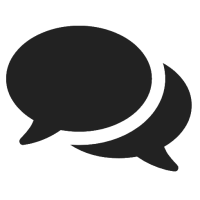 Activité 5: La solitude des autres personnages
Sur vos tables, discutez
Quels autres personnages ressentent aussi de la solitude?

Quelle est la cause de cette solitude?

Que font-ils en réaction à cette solitude?
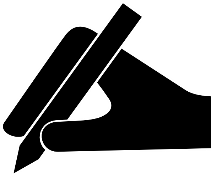 Activité 6: La solitude
Utilisez le paragraphe sur la solitude de Lou, le paragraphe modèle de la solitude de No et la transcription sur la solitude de Lucas et écrivez une conclusion
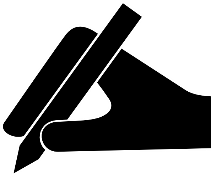 Activité 6: La solitude
Utilisez le paragraphe sur la solitude de Lou, le paragraphe modèle de la solitude de No et la transcription sur la solitude de Lucas et écrivez une conclusion
Exemple de conclusion
Pour conclure, il est facile de constater que la solitude est omniprésente dans le roman. Elle se manifeste et est provoquée de façons différentes. Elle est parfois implicite et parfois explicite. En abordant ce thème, l’auteure nous offre un récit sur les relations humaines, sur la solitude dans laquelle chacun de nous s’enferme, mais aussi sur les stratégies que l’on met en œuvre pour s’en sortir.
Les objectifs:
Difficile: 
Les connaissances: identifier les aspects du monde de l’adolescence abordés dans le livre
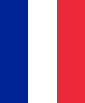 Plus difficile:
L’application: illustrer chaque aspect et fournir des preuves
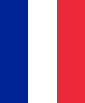 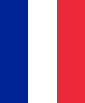 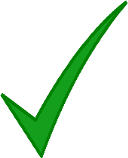 Le plus difficile:
L’analyse: examinez comment l’auteure explore ce thème dans No et Moi
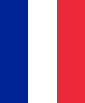 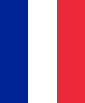 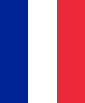 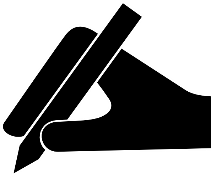 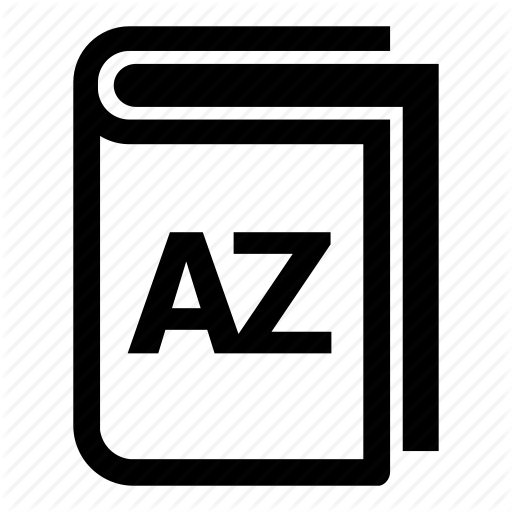 Activité 7: Le monde des ados
Quels sont les aspects du monde des ados abordés à travers la narratrice?

Faites une liste de ces aspects 
Donnez quelques références du livre pour chaque aspect
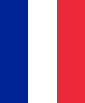 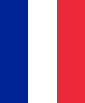 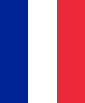 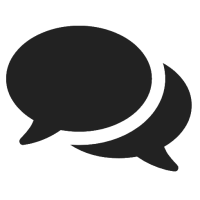 L’amitié
L’amour
La mode
Le monde des ados
La famille
Le lycée
Le language
La technologie
Pour commencer: Le monde des ados
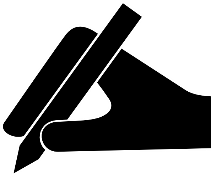 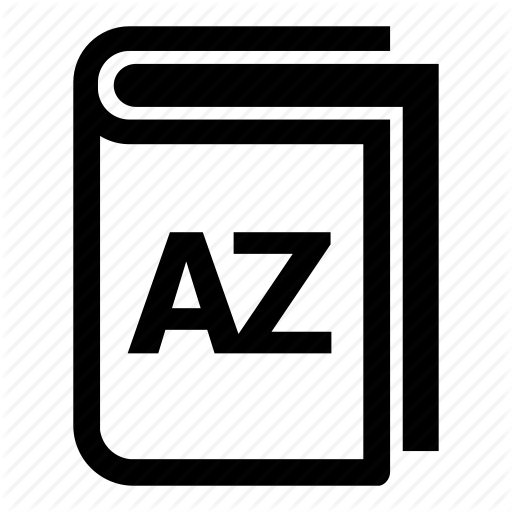 Les réponses possibles
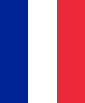 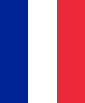 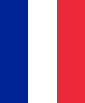 Pour commencer: Le monde des ados
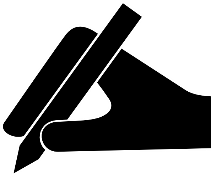 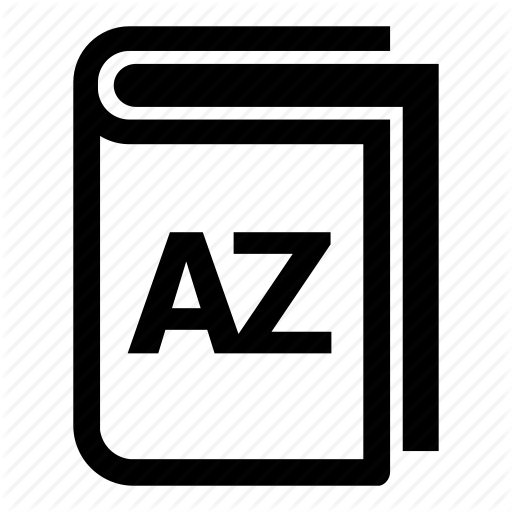 Les réponses possibles
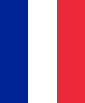 Activité 8: Les amis
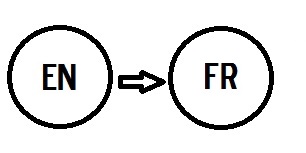 Traduisez le passage en français
Friends play an essential role in the story since the friendship between Lou, Lucas and No is the common thread of the novel.
The friendship between Lou and No seems unlikely at the beginning of the book but it is this friendship that will cause changes for not only Lou and No but also the people around them. 
Although they are from a completely different background, Lou identifies with No. 
With her, she feels comfortable and describes "a circle that enveloped us".
 Throughout the story, we witness the two girls getting closer until they become reliant on each other.
Thanks to No, Lou is growing up and evolving. 
She becomes more confident and overcomes her shyness to help No. 
This is how she gets closer to Lucas, who will become her friend too. 
Therefore, we understand that friends have influences, positive or negative, on a person’s development.
La traduction
Les amis jouent un rôle essentiel dans l’histoire puisque l’amitié entre Lou, Lucas et no est le fil conducteur du roman. 
L’amitié entre Lou et No paraît/semble peu probable au début du livre mais c’est cette amitié qui provoquera/causera des changements non seulement pour Lou et No mais aussi pour les personnes qui les entourent. 
Bien qu’elles soient d’un monde/un environnement/horizon complètement différent, Lou s’identifie à No. 
Avec elle, elle se sent à l’aise et décrit « un cercle qui nous enveloppait ». 
Tout au long du récit, nous sommes témoins d’ /témoignons d’un/assistons à un rapprochement progressif entre les deux jeunes filles jusqu’à ce qu’elles soient dépendantes l’une de l’autre. 
Grâce à No, Lou grandit et évolue. 
Elle devient plus confiante en/sûre d’elle et surmonte/dépasse sa timidité pour (pouvoir) aider No. 
C’est ainsi qu’elle se rapproche de Lucas, qui deviendra son ami lui aussi. 
On comprend donc/ainsi que les amis ont des influences, positives ou négatives, sur le développement d’une personne.
La famille: dictée
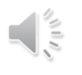 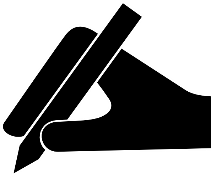 Écoutez le texte dans son intégralité 
Puis réécoutez et écrivez chaque phrase que vous entendez
Attention à l’orthographe!
1. 
2. 
3. 
4.
5.
6.
7.
[Speaker Notes: Due to the nature of this activity, there is no audio file provided here. You can use the transcript available in folder 3 to read these sentences directly to your students at the appropriate pace.]
La famille
La correction
Notez votre paragraphe sur 10. Retirer un point à chaque fois que vous avez fait une erreur
À travers le regard de Lou, nous découvrons le monde des adolescents avec le lycée, les amis mais aussi les relations familiales. 

C’est l’histoire d’une famille en particulier qui est au centre de ce livre, celle de Lou. 

Bien que cette famille puisse paraître normale, avec deux parents et un enfant vivant sous le même toit, la famille de Lou est clairement dysfonctionnelle. 

Tout au long de l’histoire, Lou est à la recherche d’un amour maternel dont elle manque à cause d’un drame familial. 

Nous pouvons être témoin des conséquences de ce manque sur l’adolescente qui peine à trouver sa place dans le foyer. 

Non seulement ce manque d’amour a des répercussions sur sa vie familiale, mais aussi sur sa vie sociale à l’école. 

Son insécurité et sa solitude sont comme des bagages qu’elle transporte avec elle et qui l’empêchent de se faire des amis.
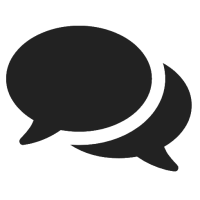 La révolte
« On est capable d’envoyer des avions supersoniques et des fusées dans l’espace, d’identifier un criminel à partir d’un cheveu ou d’une minuscule particule de peau, de créer une tomate qui reste des semaines au réfrigérateur sans prendre une ride, de faire tenir une puce microscopique des milliards d’informations. On est capable de laisser mourir les gens dans les rues »
À travers ce genre de citations, répétées tout au long du roman, quelles sont les intentions de l’auteure?

Pour quelle raison est-il important que ce soit Lou qui dise cela?
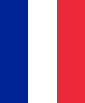 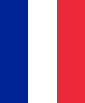 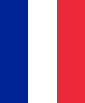 L’apprentissage
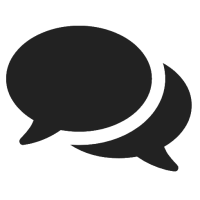 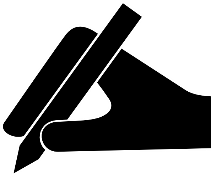 À deux, discutez et produisez le plan d’une dissertation pour répondre à la question
(vous pouvez utiliser le format fourni)
Le saviez-vous?

Prenant son essor au XVIIIè siècle, le roman d’apprentissage est un récit qui développe l’itinéraire d’un personnage, souvent jeune ou néophyte (novice) dans un domaine, qui découvre le monde et ses contradictions.
« L’histoire de Lou est une histoire d’initiation et d’apprentissage » Dans quelle mesure êtes-vous d’accord?
[Speaker Notes: The template is on the next slide and can be printed for students]
Paragraphe 3:
Paragraphe 1:
Paragraphe 2:
Intro:
Conclusion:
Question: 

« L’histoire de Lou est une histoire d’initiation et d’apprentissage » Dans quelle mesure êtes-vous d’accord?
Exemple d’un plan
Paragraphe 3: l’évolution du personnage
Paragraphe 1: Le lycée, lieu d’apprentissage
Paragraphe 2: changer le monde
Point: Lou subit une transformation morale, psychologique et sociale, qui l’amène à reconsidérer le monde et son existence.

Évidence: « je sais maintenant que la vie n’est qu’une succession de repos et de déséquilibres » « Quelque chose venait de m’arriver qui m’avait fait grandir ».

Évaluation: Au cours du roman: Lou s’ouvre aux autres,  ose aimer, devient plus sociale. Paradoxalement, grâce à son échec avec No, la vie de Lou est apaisée et plus constructive.
Point: Lou a découvert la vie des SDF. Elle se révolte et s’engage pour aider No.

Évidence: Pour elle, tout est possible: « Qu’est-ce qui nous empêche d’essayer? De quoi avons-nous peur, pourquoi avons-nous cessé de nous battre? »

Évaluation: Contrairement aux adultes, Lou a de l’espoir. L’échec de sa tentative reflète l’échec de la société. Malgré cela, ce qui compte est de se battre. Lucas: « t’es toute petite et t’es toute grande, et t’as bien raison ». Mr Marin: « Ne renoncez pas »
Point: Pour Lou, le lycée est un lieu d’apprentissage culturel mais aussi social

Évidence:
-On suit Lou dans plusieurs cours/ le projet de Sciences économiques et sociales
-Lou observe Léa et Axelle à la récré/ les réactions des autres quand Lou est interrogée.

Évaluation: Les élèves apprennent à vivre en groupe (ils s’identifient ou non). Les autres ont une influence sur le développement d’une personne.
Intro:
.
Conclusion:
-Dans le roman No et Moi, DdV raconte….

-On pourrait dire que l’histoire de Lou est une histoire d’initiation et d’apprentissage.

-Dans cette dissertation, je vais expliquer…
Question: 

« L’histoire de Lou est une histoire d’initiation et d’apprentissage » Dans quelle mesure êtes-vous d’accord?
-Lou a beaucoup appris en un an grâce à sa relation avec No et Lucas.

-Itinéraire: découverte de la cruauté du monde, difficultés à se battre, déception et échec.
 
-illustration moderne du roman d’apprentissage.